Волонтерский центр 
МБУК «Великолукская центральная городская библиотека им. М.И. Семевского»
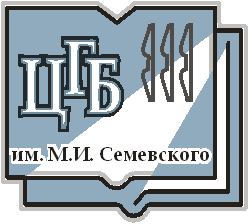 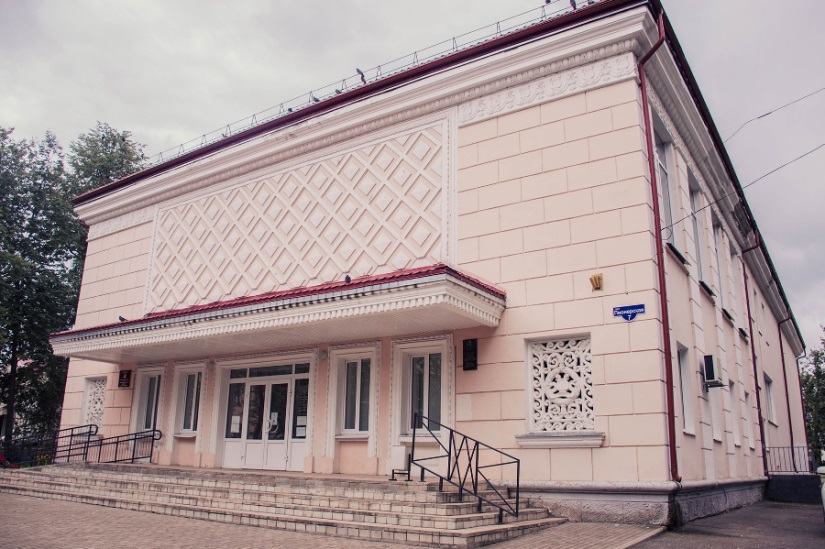 Псковская область, 
г. Великие Луки
Привлечение волонтеров (добровольцев) в библиотеки - это часть работы библиотек с читателями и населением и, во многом, гарантия успеха деятельности библиотеки. 

Волонтёры - хорошая возможность расширения спектра библиотечных услуг. Они могут привнести в библиотечную работу инициативу, креативность и дополнительные таланты. 

Помощниками Великолукской центральной городской библиотеки являются более 40 добровольцев разных возрастов, зарегистрированные на сайте Добро.ru

Официально волонтерский центр при библиотеке открыт в апреле 2021 года.
Волонтёрство и библиотека
Волонтер - фотограф
Волонтер – видеооператор
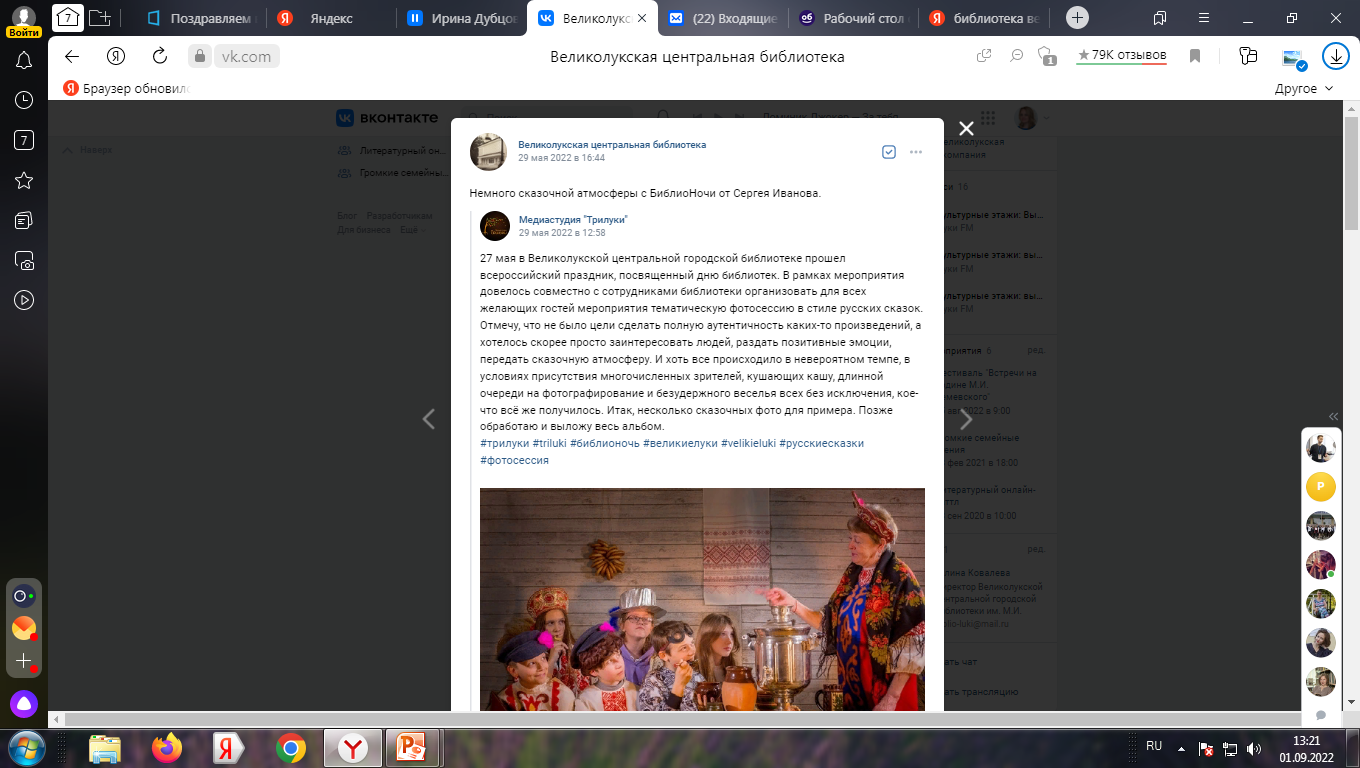 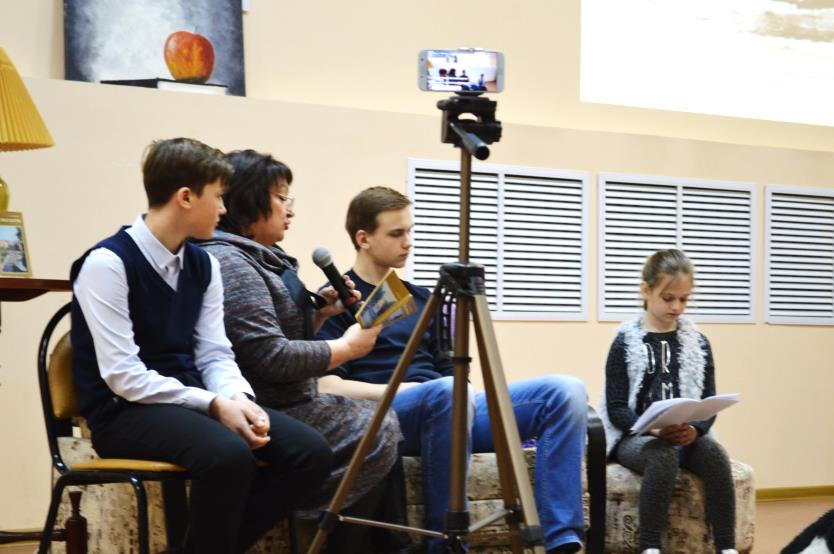 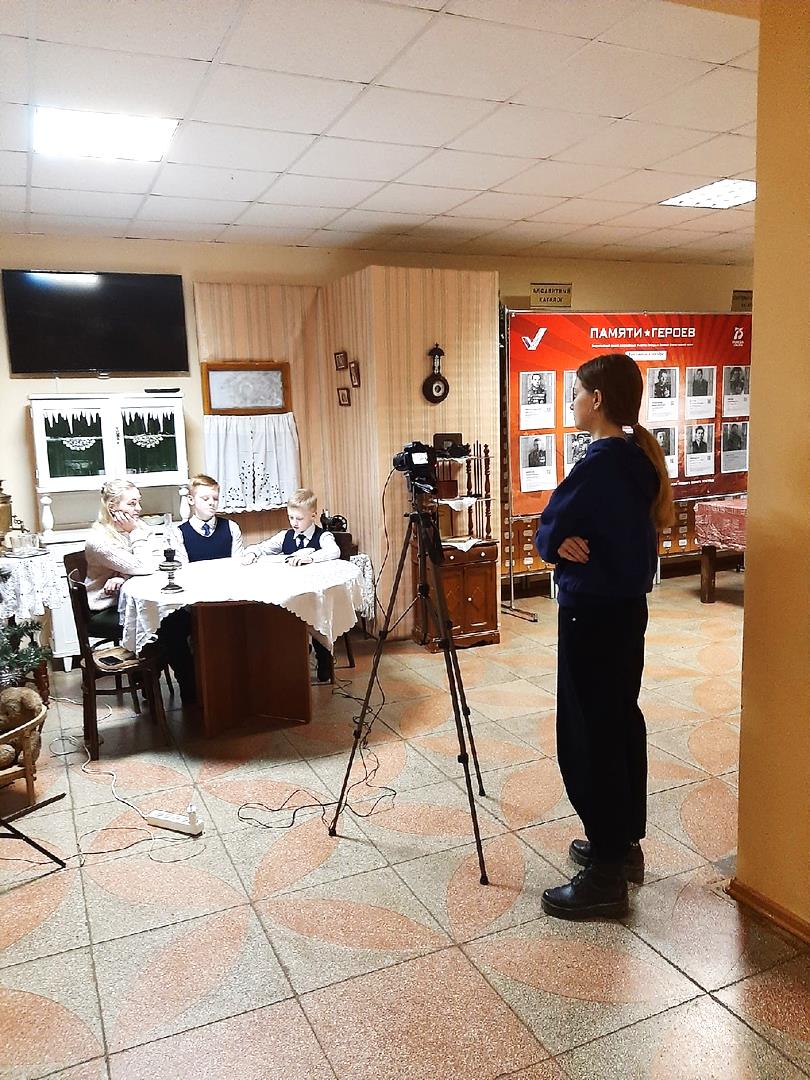 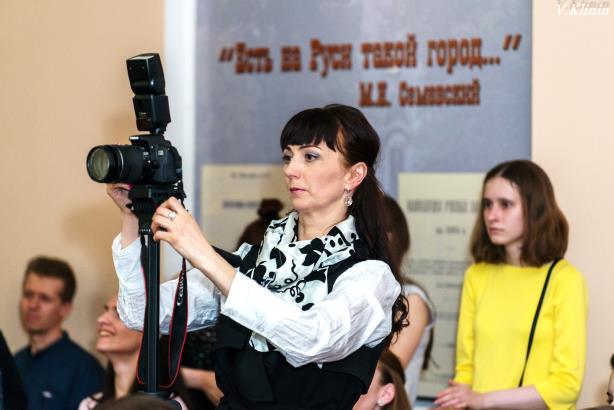 Волонтёрство и библиотека
Волонтер – помощник в подготовке к мероприятию
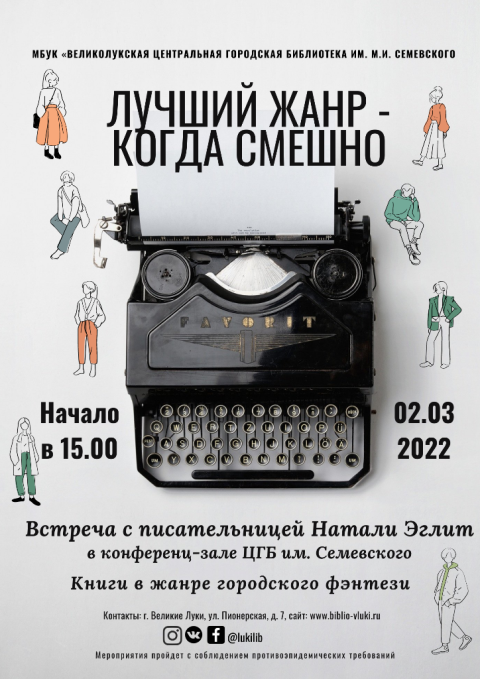 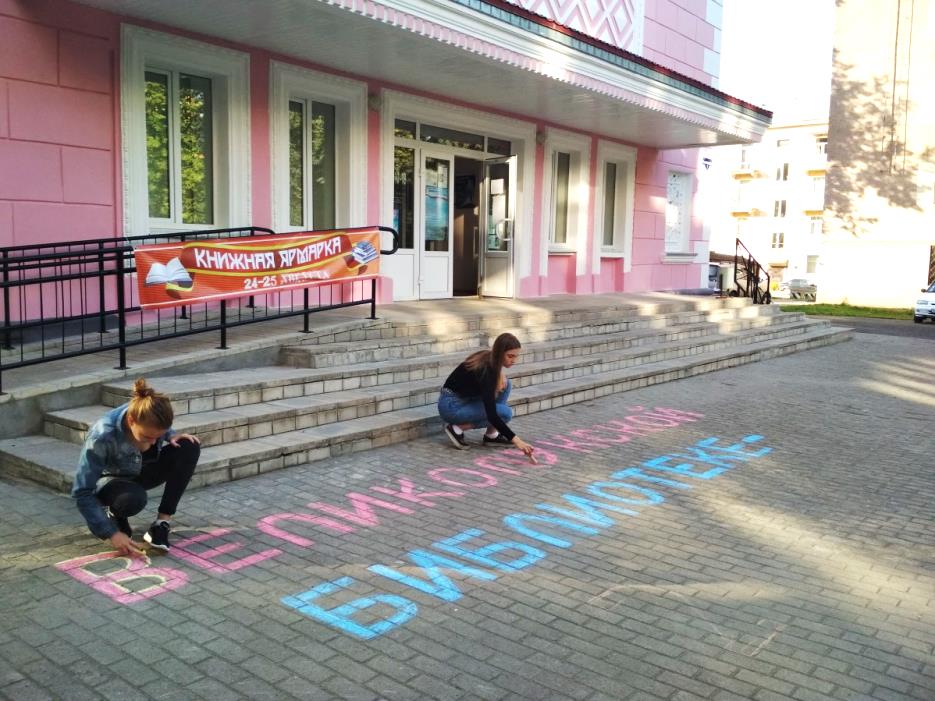 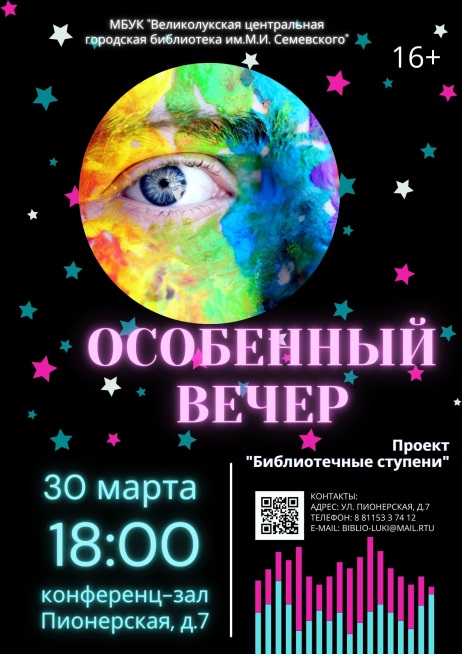 Рисуем
Создаем афиши
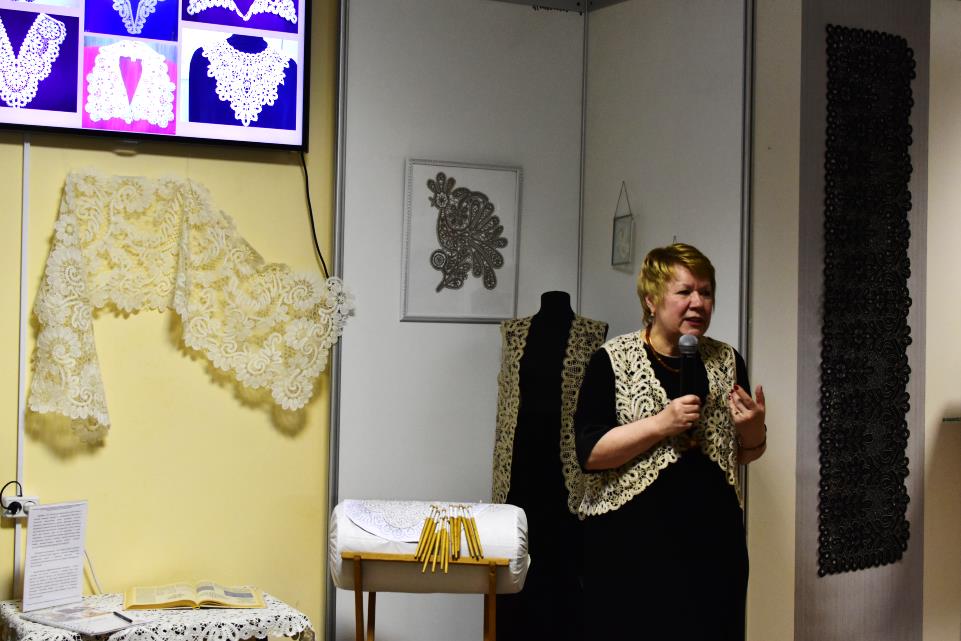 Оформляем 
выставки
Волонтёрство и библиотека
Волонтер – участник мероприятия
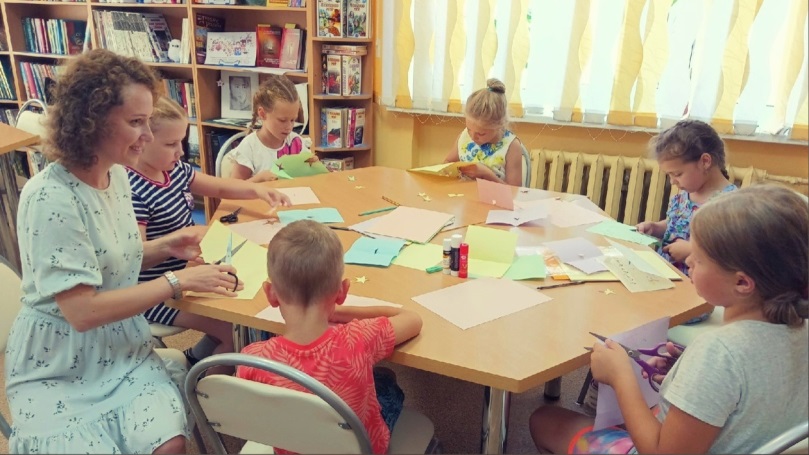 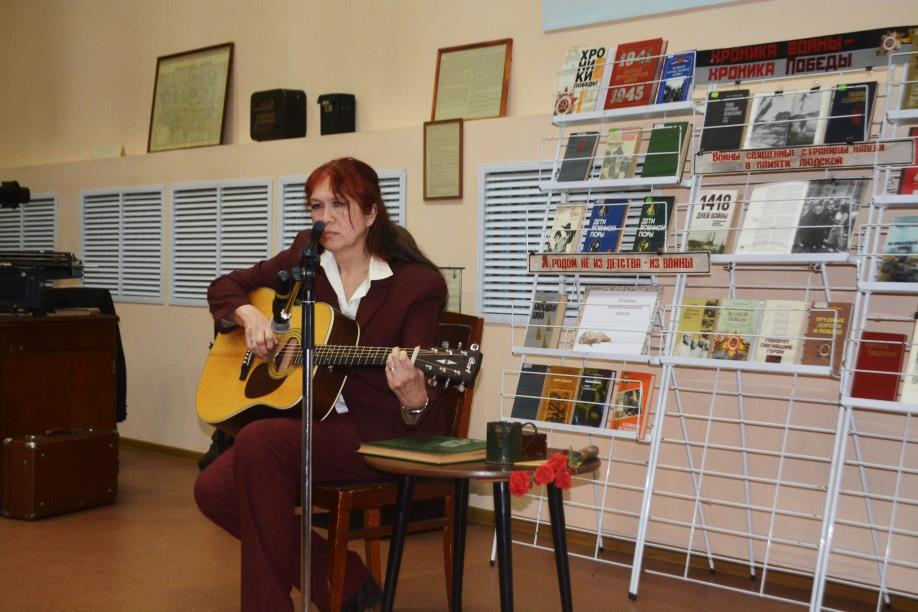 Волонтер – организатор одной из площадок мероприятия или куратор площадки
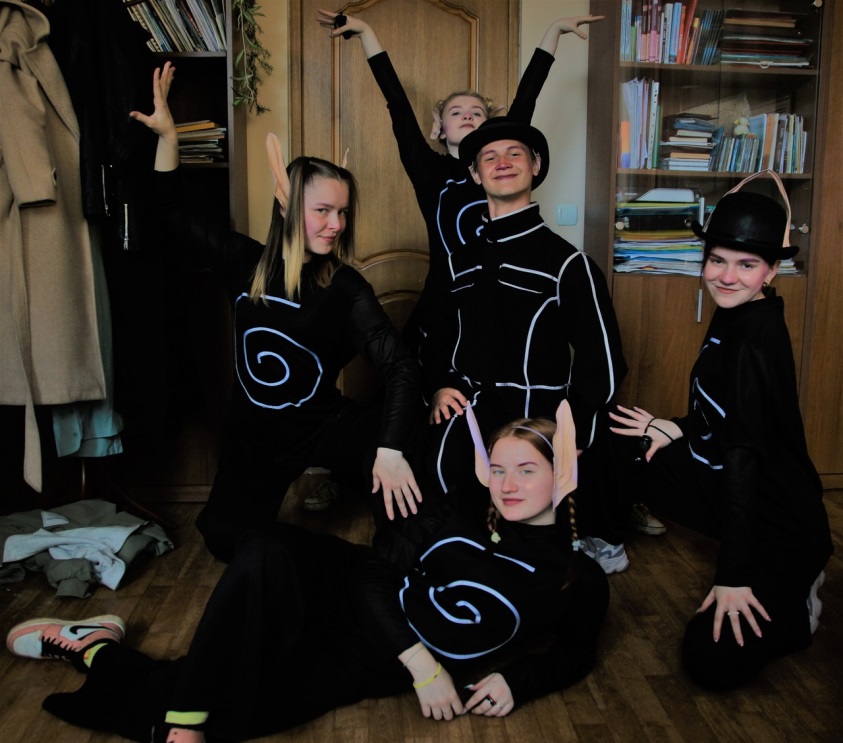 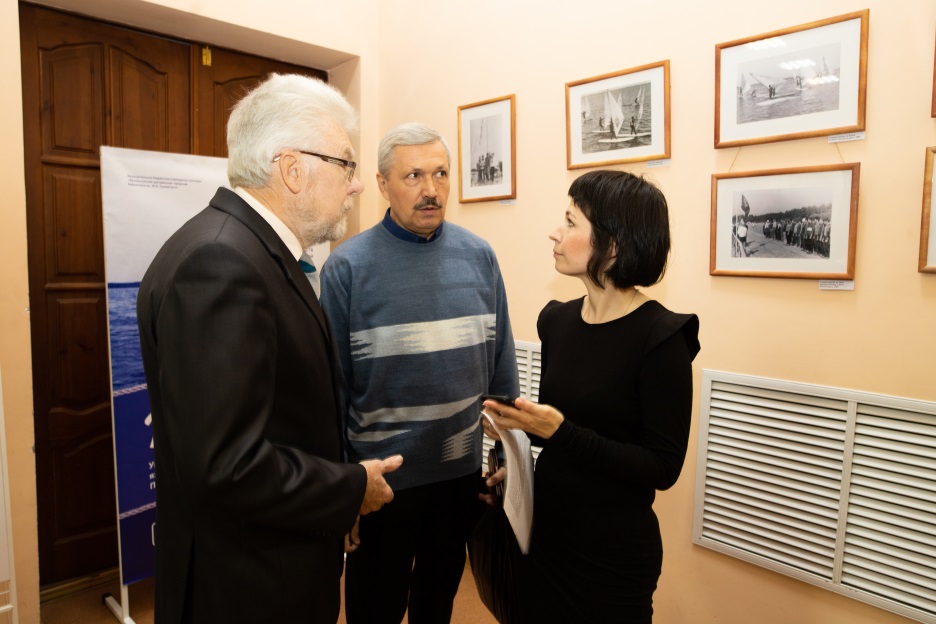 Волонтёрство и библиотека
Волонтер – организатор мероприятия
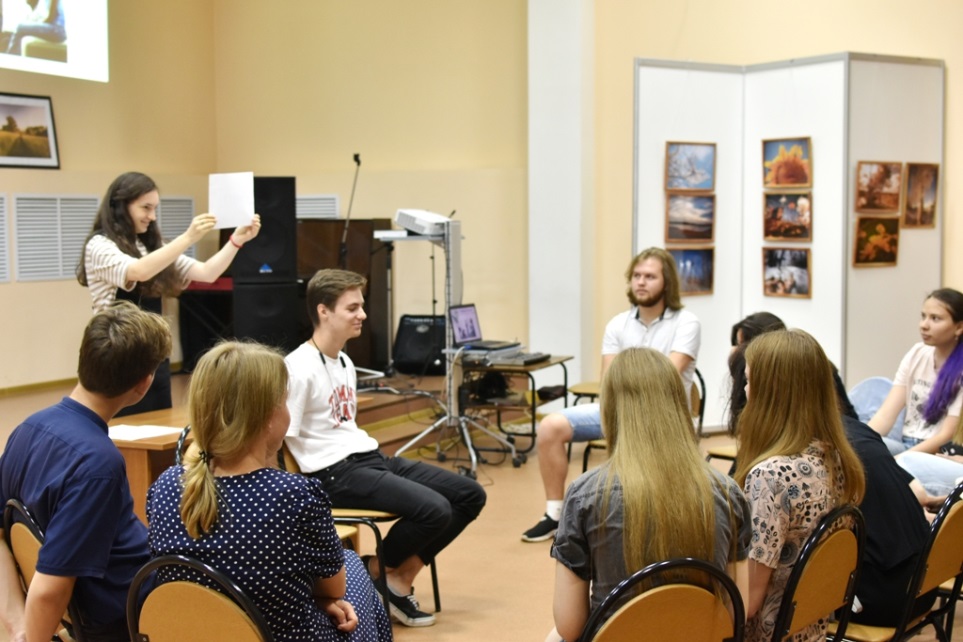 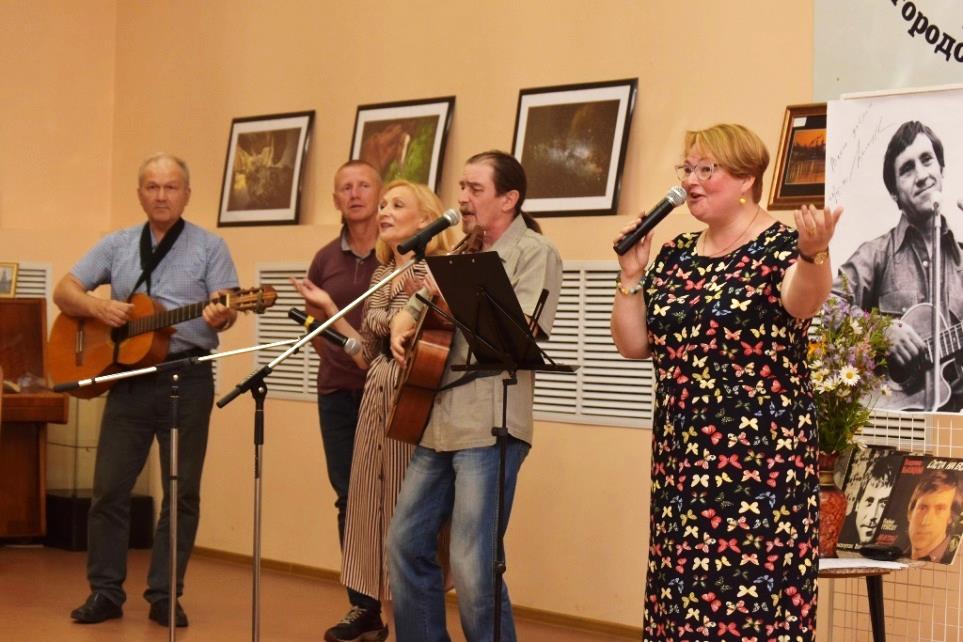 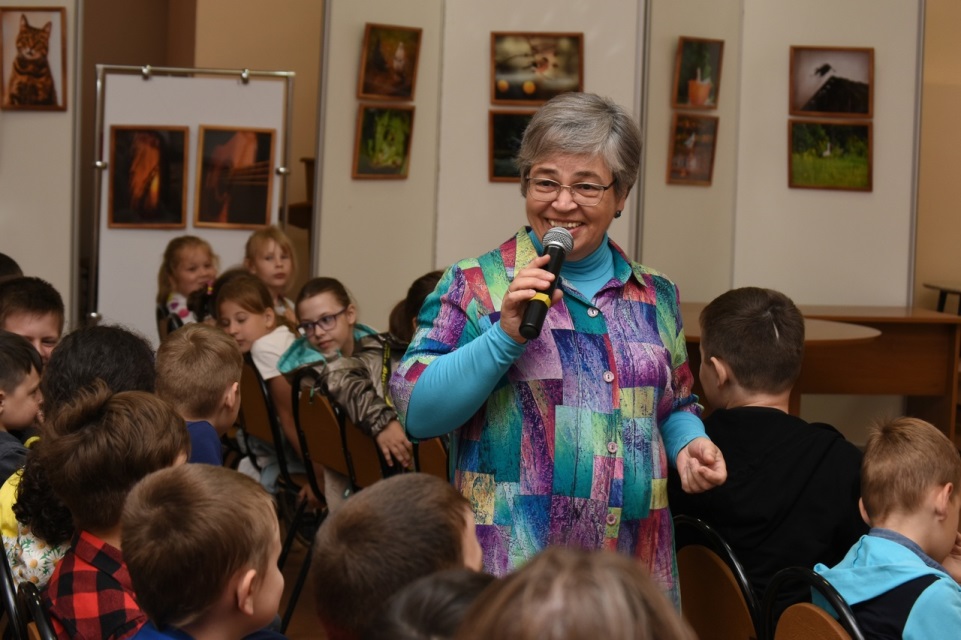 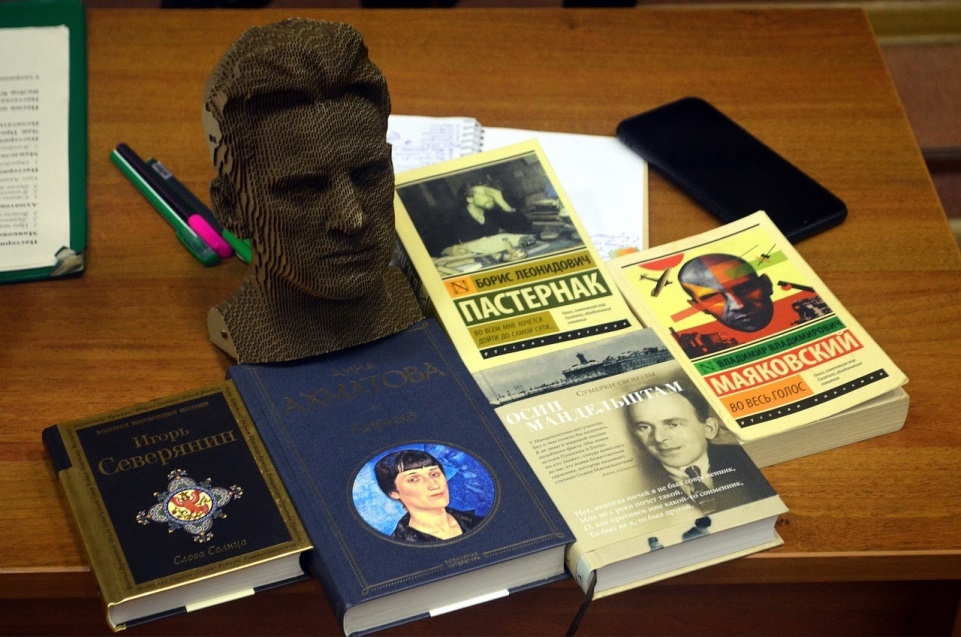 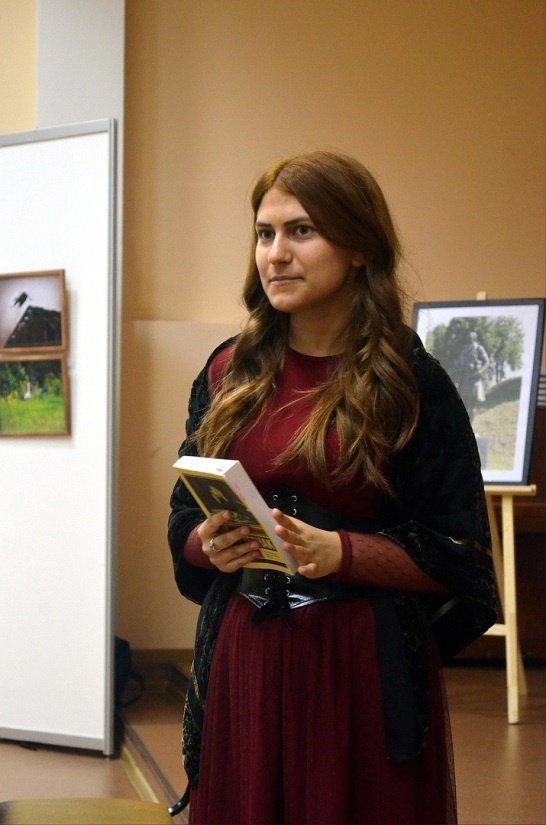 Волонтёрство и библиотека
Волонтер – помощник в библиотечном деле
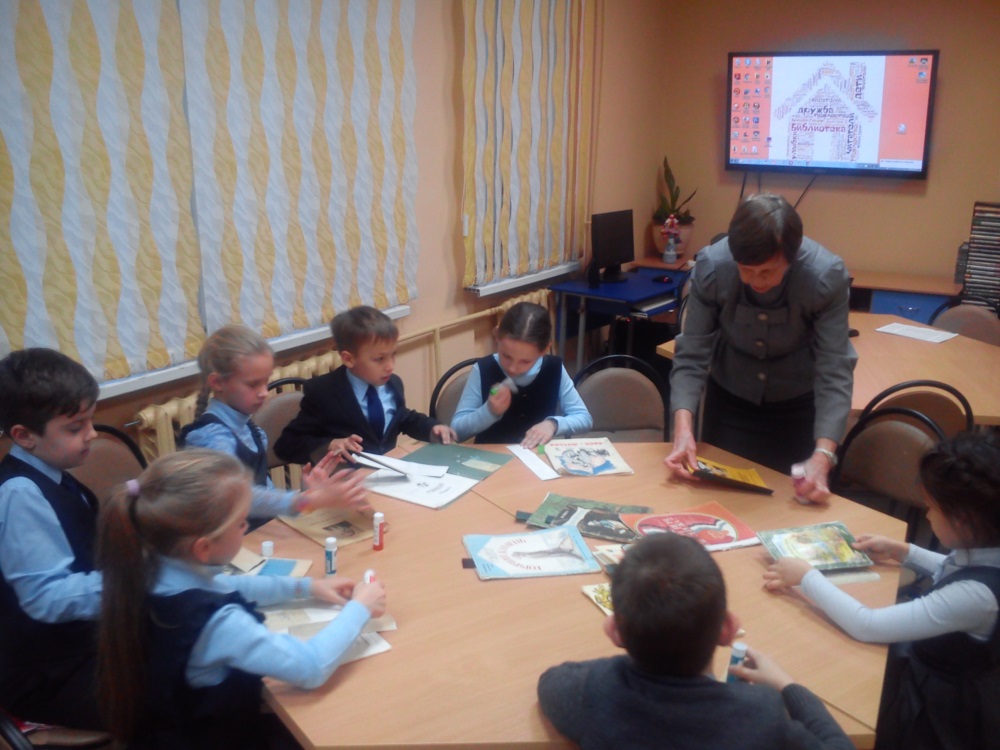 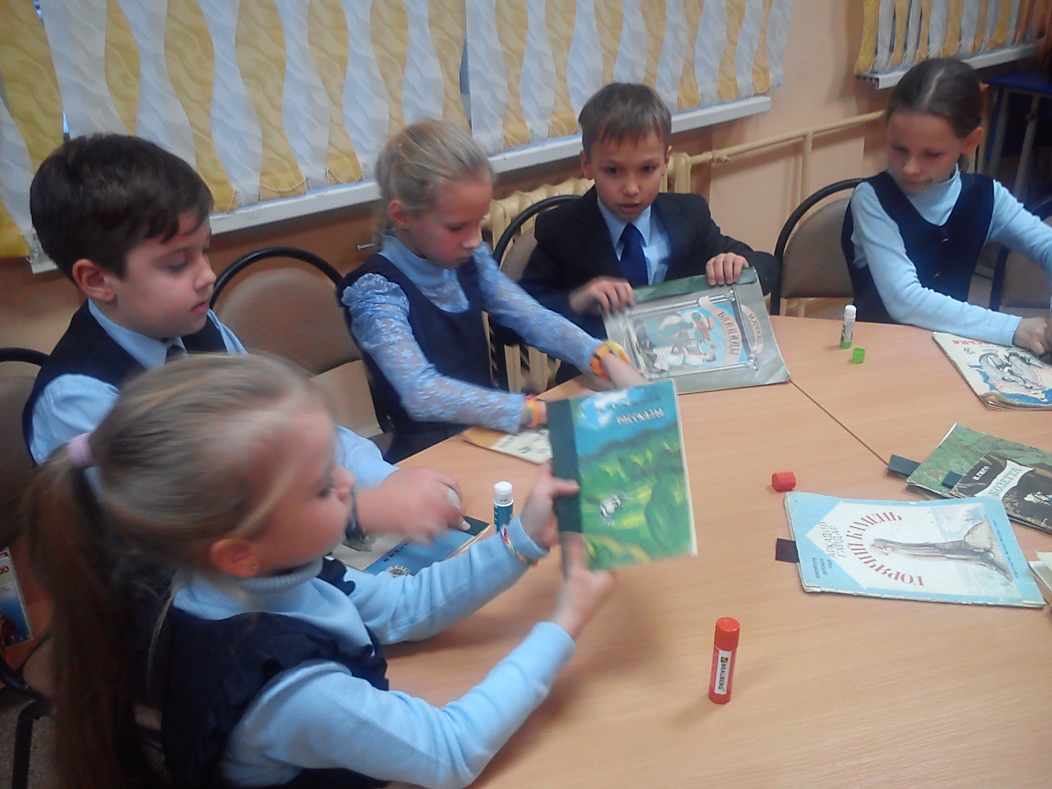 Акция «Скорая помощь книжке»Юные волонтёры
ГДБ им. А. Гайдара
Волонтёрство и библиотека
Волонтер – помощник в библиотечном деле
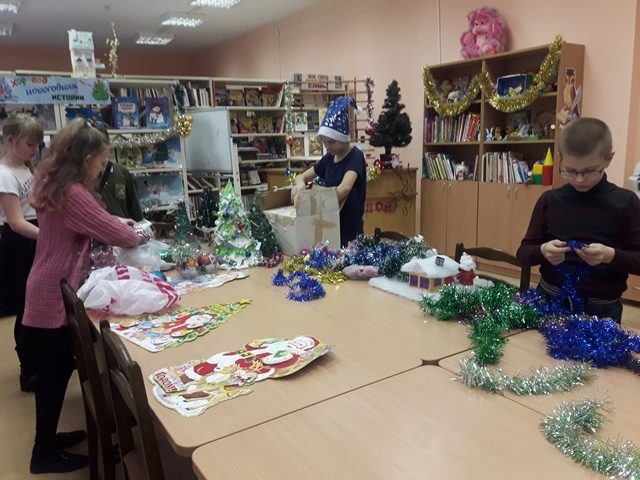 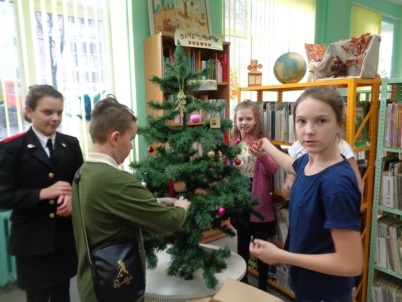 Акция «Украсим библиотеку вместе»Юные волонтёры
Библиотека-филиал №2
Почему волонтерам в нашей библиотеке хорошо?
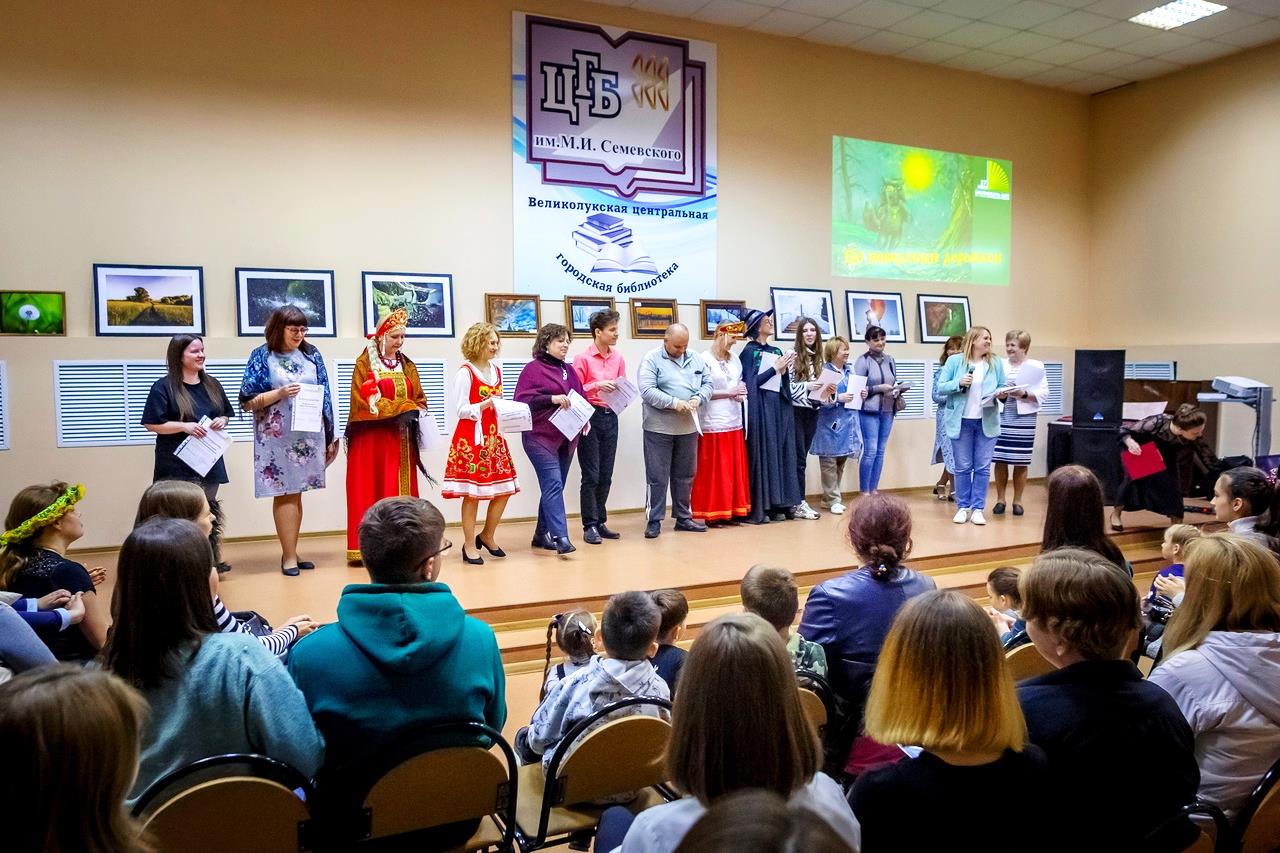 Отмечаем их на мероприятиях
Почему волонтерам в нашей библиотеке хорошо?
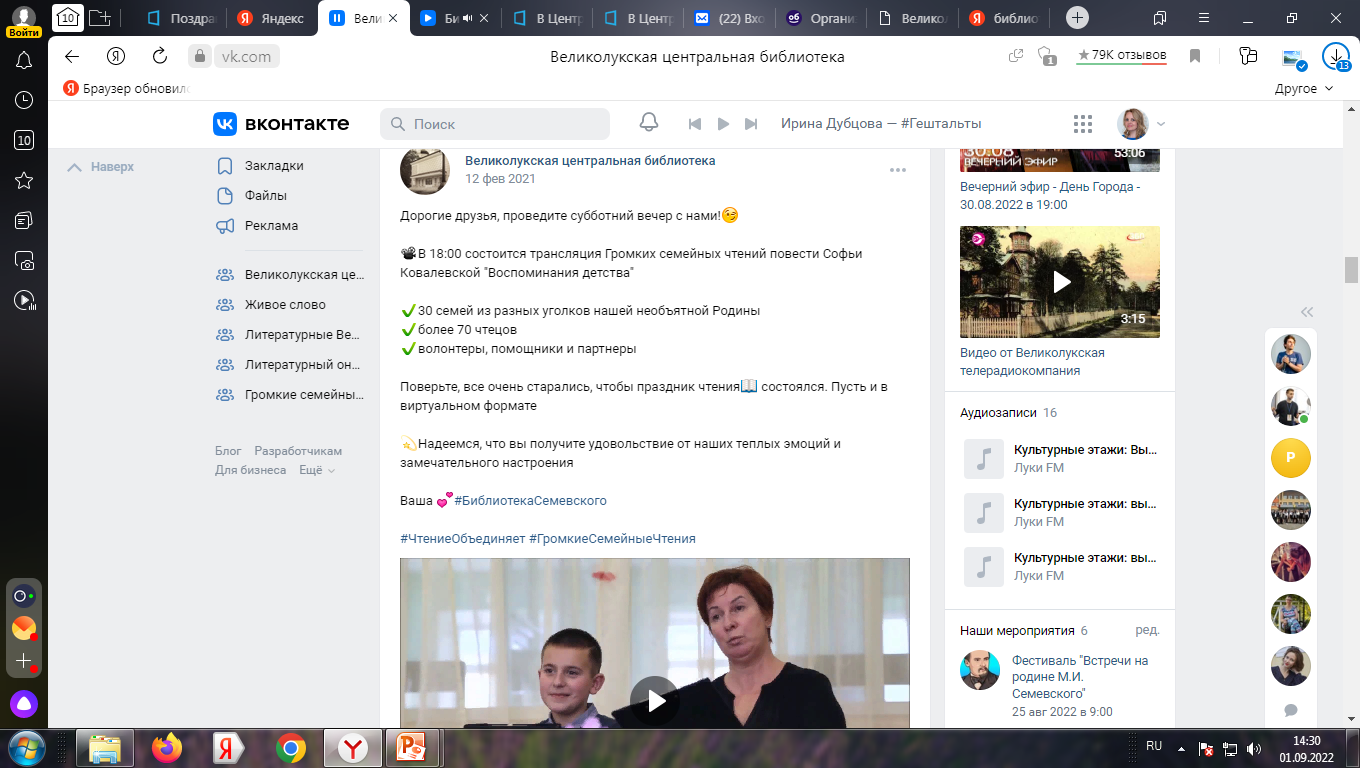 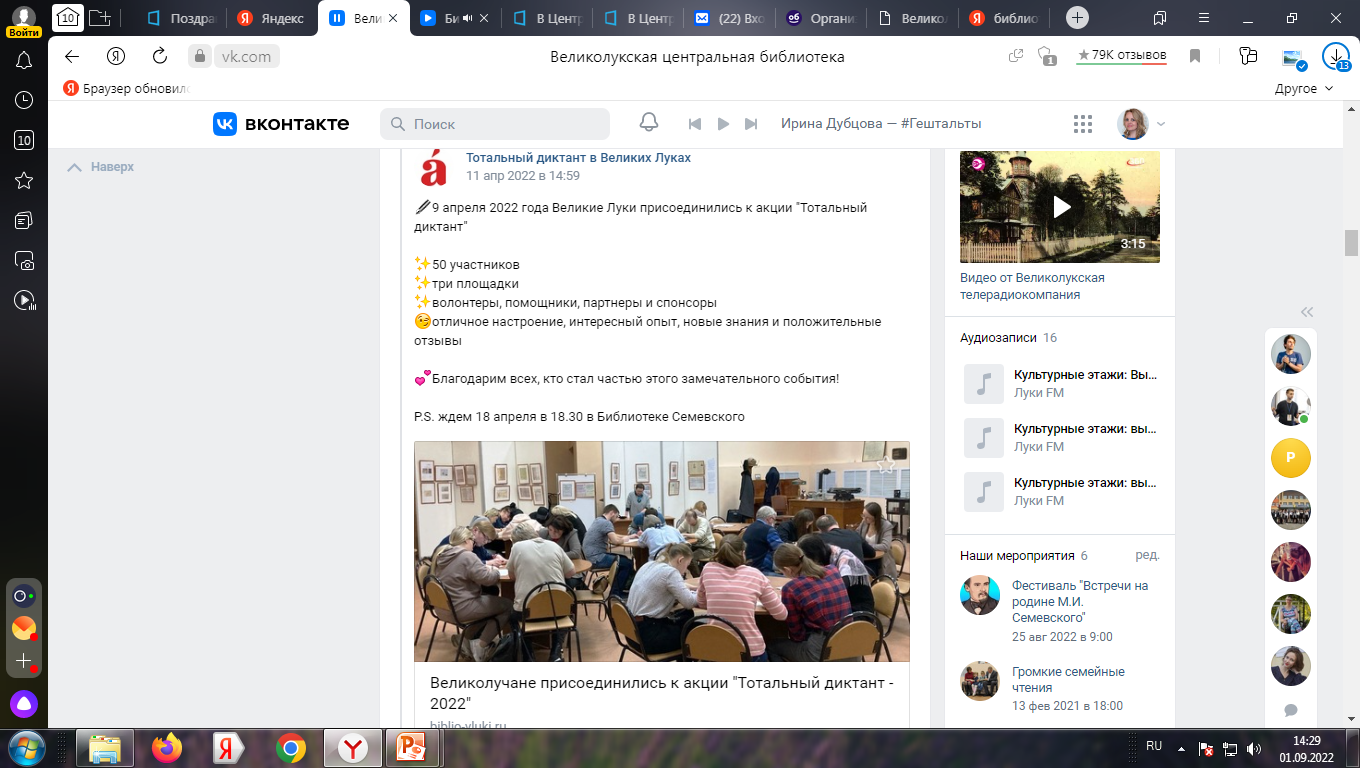 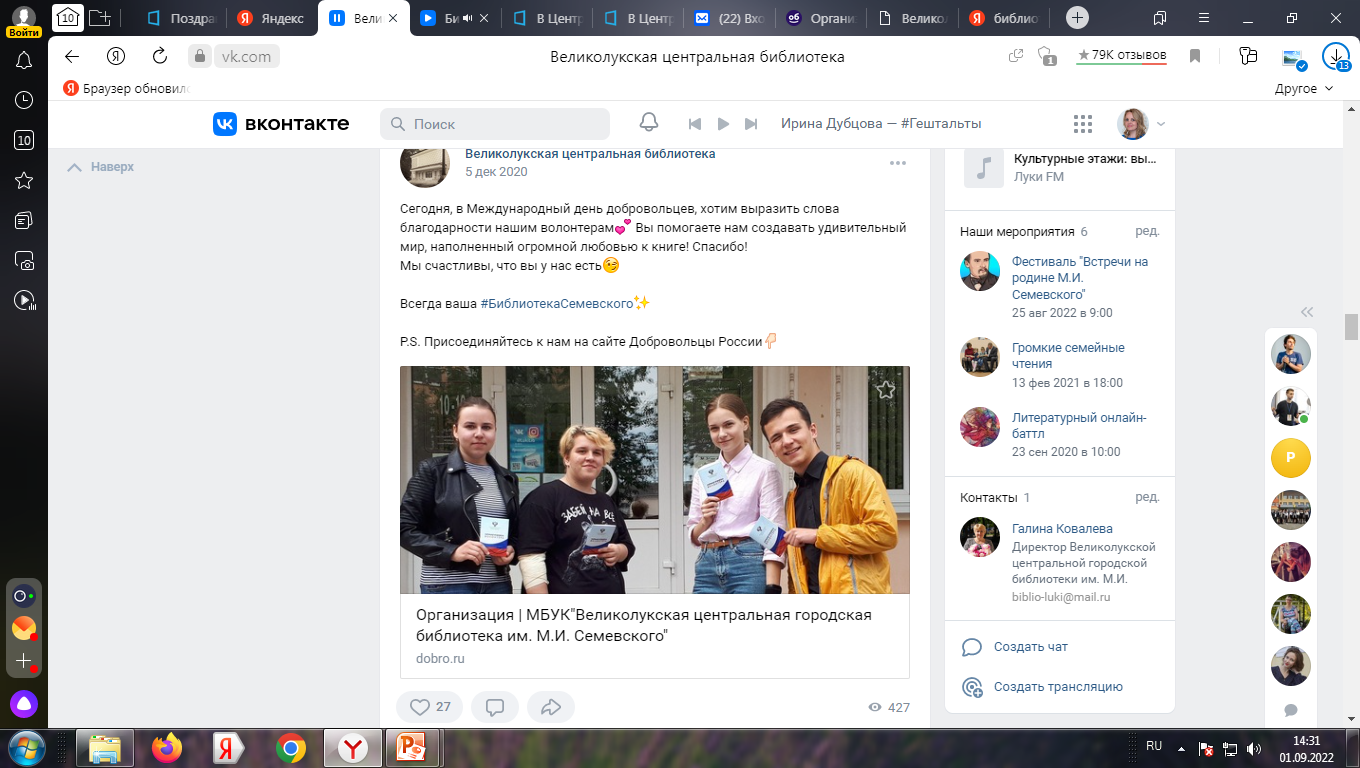 Благодарим активистов в соц. сетях (Пост любви)
Почему волонтерам в нашей библиотеке хорошо?
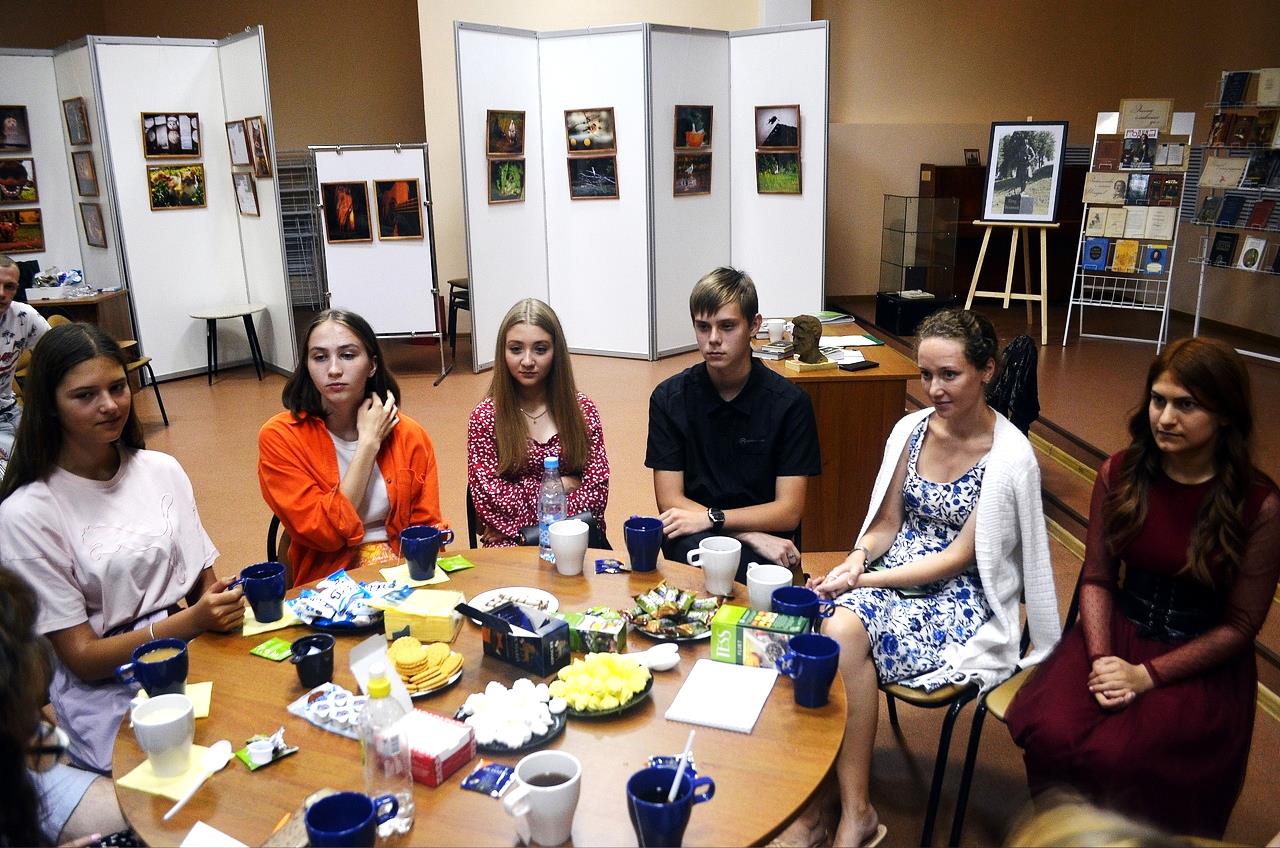 Устраиваем чаепитие
Почему волонтерам в нашей библиотеке хорошо?
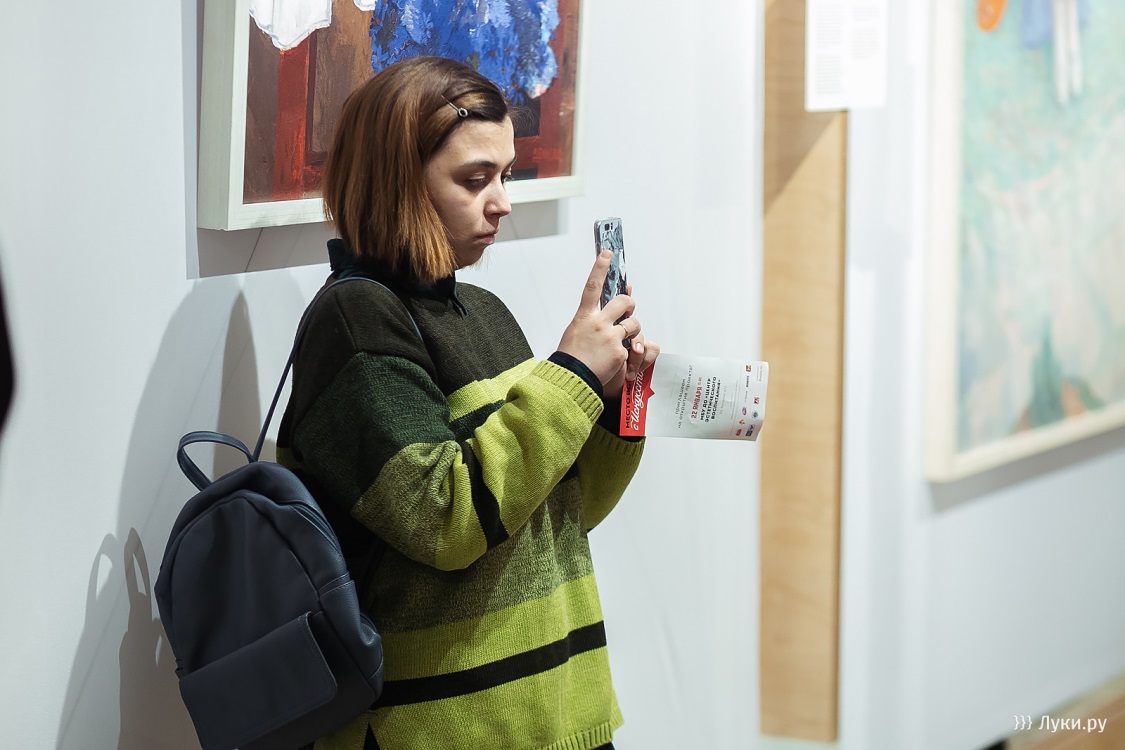 Даём преимущества в пользовании фондом библиотеки
А также приглашения на культурные мероприятия, которые проходят в городе Великие Луки
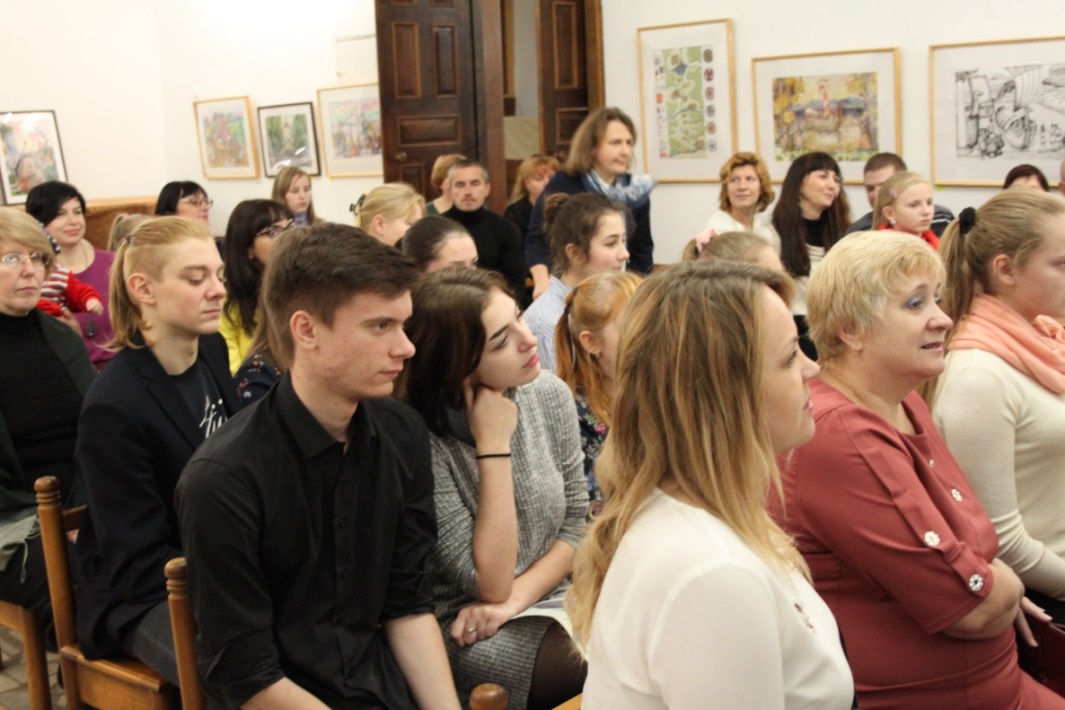 Прежде всего, 
волонтер - для библиотеки, 
а не библиотека - для волонтера
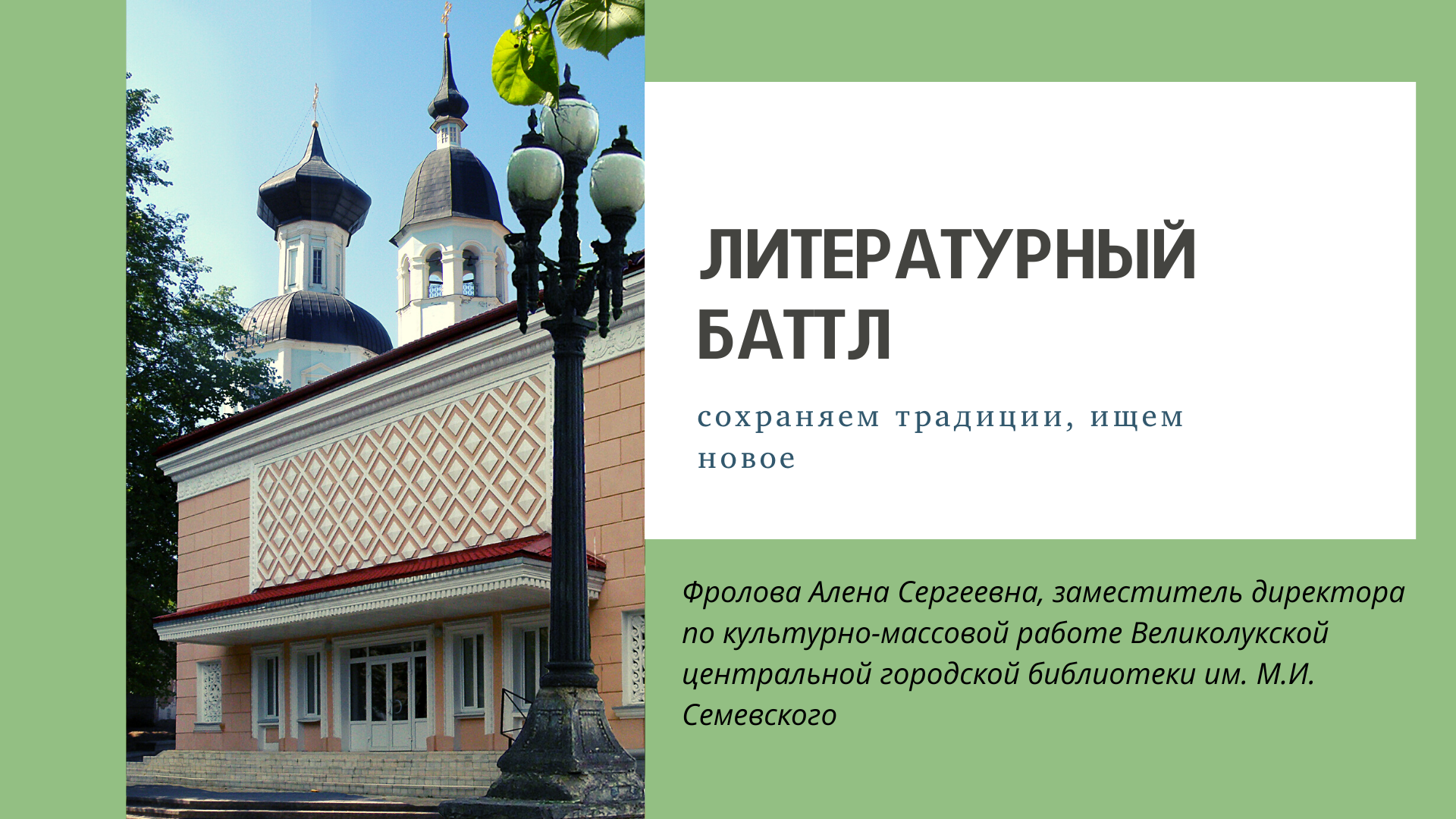 МБУК «Великолукская Центральная городская библиотека им. М.И. Семевского»182113 Псковская область, г. Великие Луки,
ул. Пионерская д. 7, тел. 8(81153)37347Сайт: http://biblio-vluki.ru
E-maiI: biblio-luki@mail.ru
ВКонтакте: https://vk.com/lukilib
Присоединяйтесь к нам!